K! Canvas LTI End User Instructions
November 2024
Great news - Kahoot! EDU now supports Canvas LTI!
Kahoot! now supports the LTI 1.3 Advantage specification, supporting deep linking and resource launching.
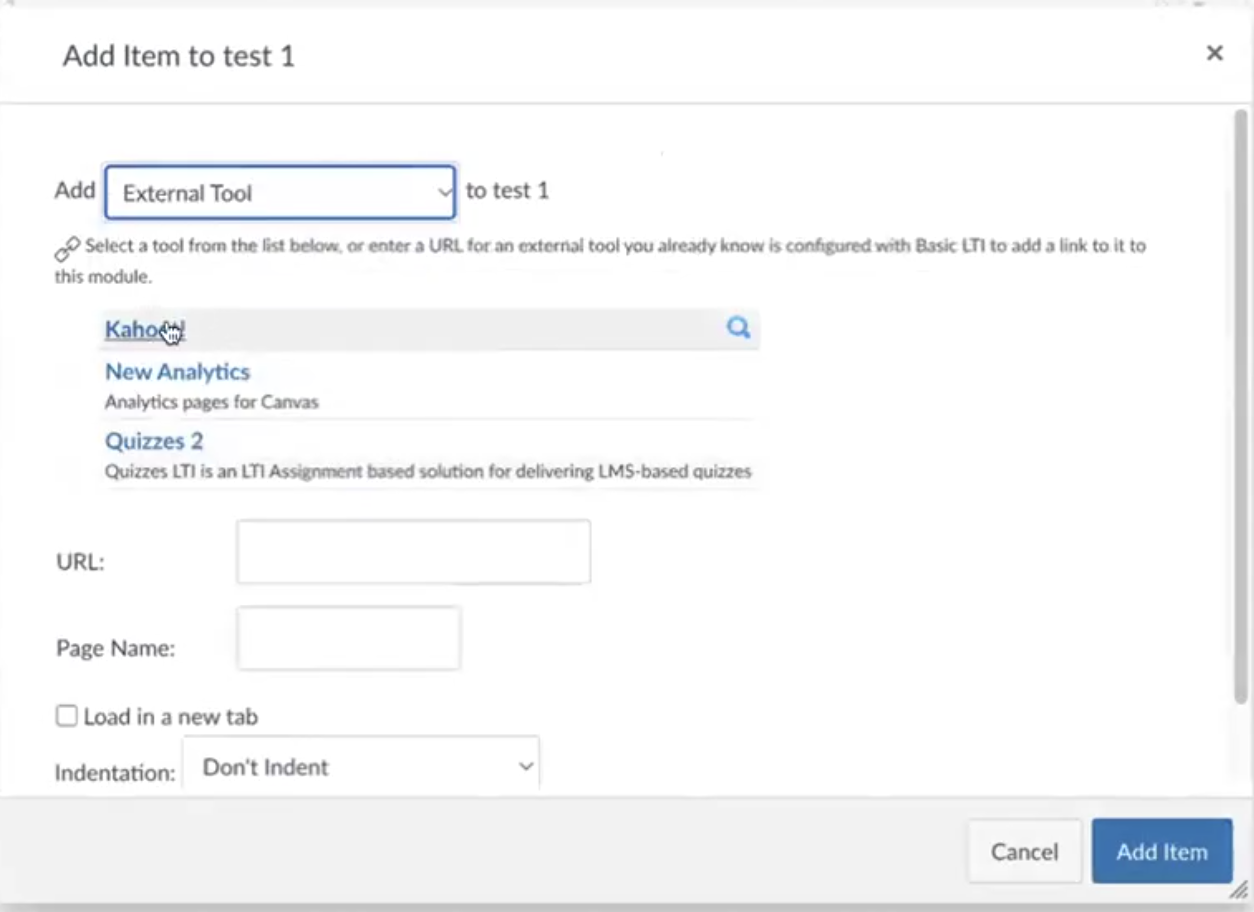 Kahoot! now appears as a dropdown option when you add an External Tool to a module. 

*Please note that this must be done within a module, not under Assignments.
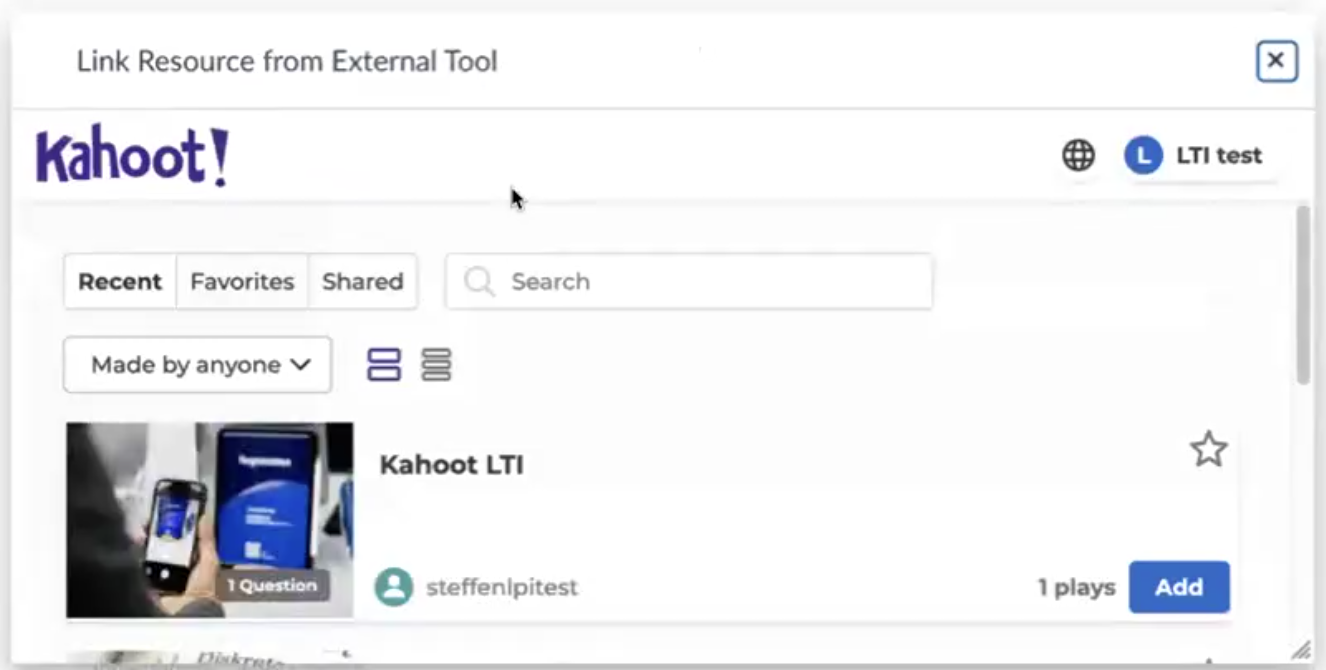 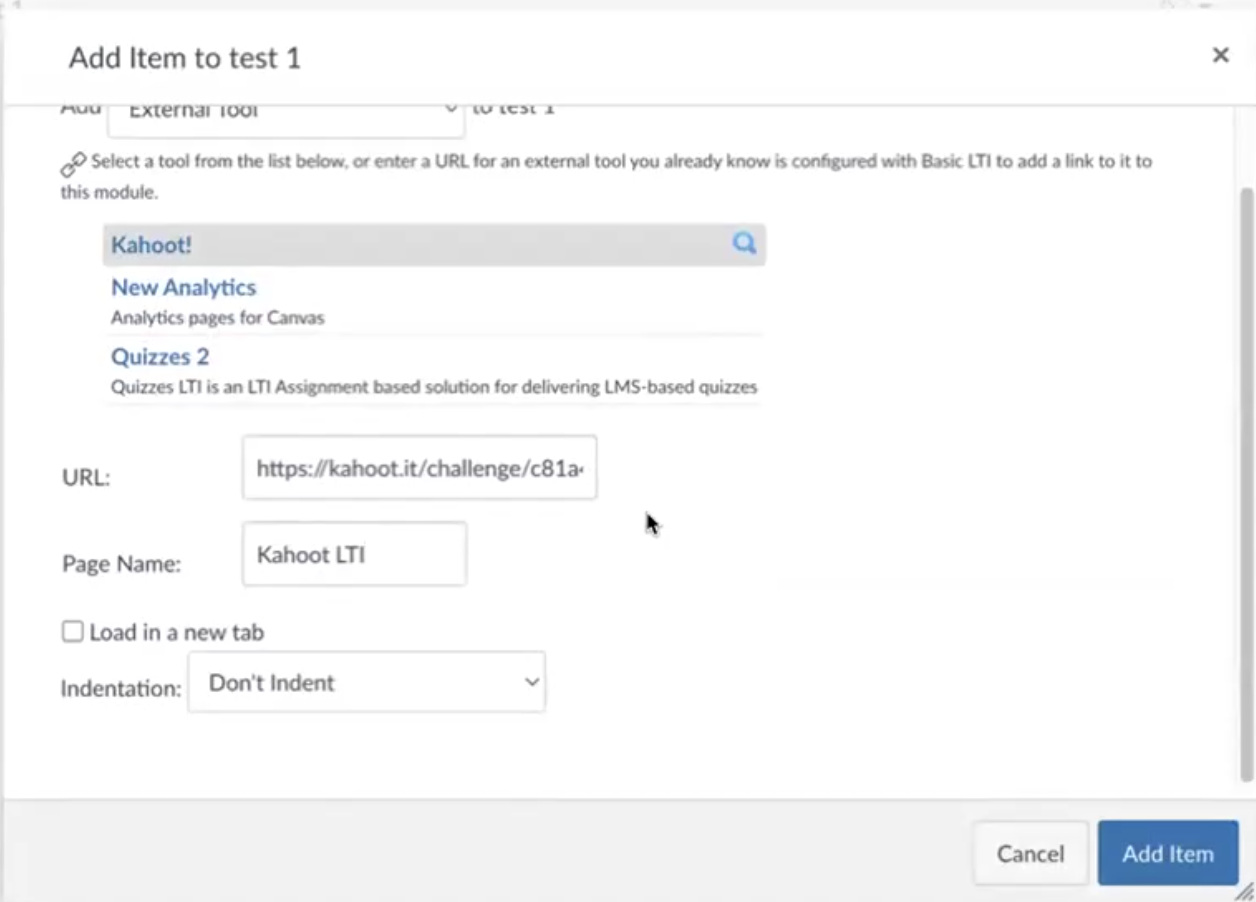 After you select a Kahoot! quiz from this window, the Canvas fields will autofill accordingly. Now, you can  select “Add Item”.
On the Module screen, change the status to “Published” for both the Kahoot! Item and the course itself.

Once published, you can view the content as a student to check and make sure everything looks correct!
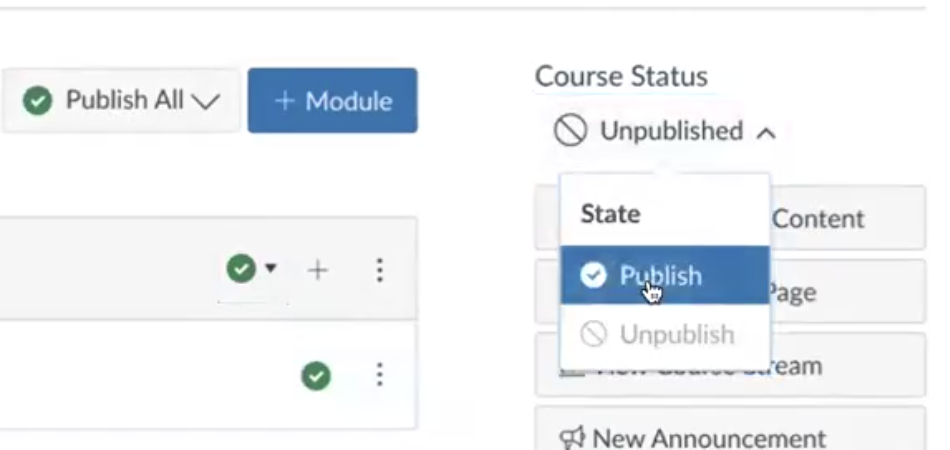 The student view will show you how Kahoot! content appears as assignments - including the due date, assigned points, etc. 

Student names will autofill based on LMS data.
After students complete the Kahoot! assignment, a new grade will appear in Canvas based on their performance.
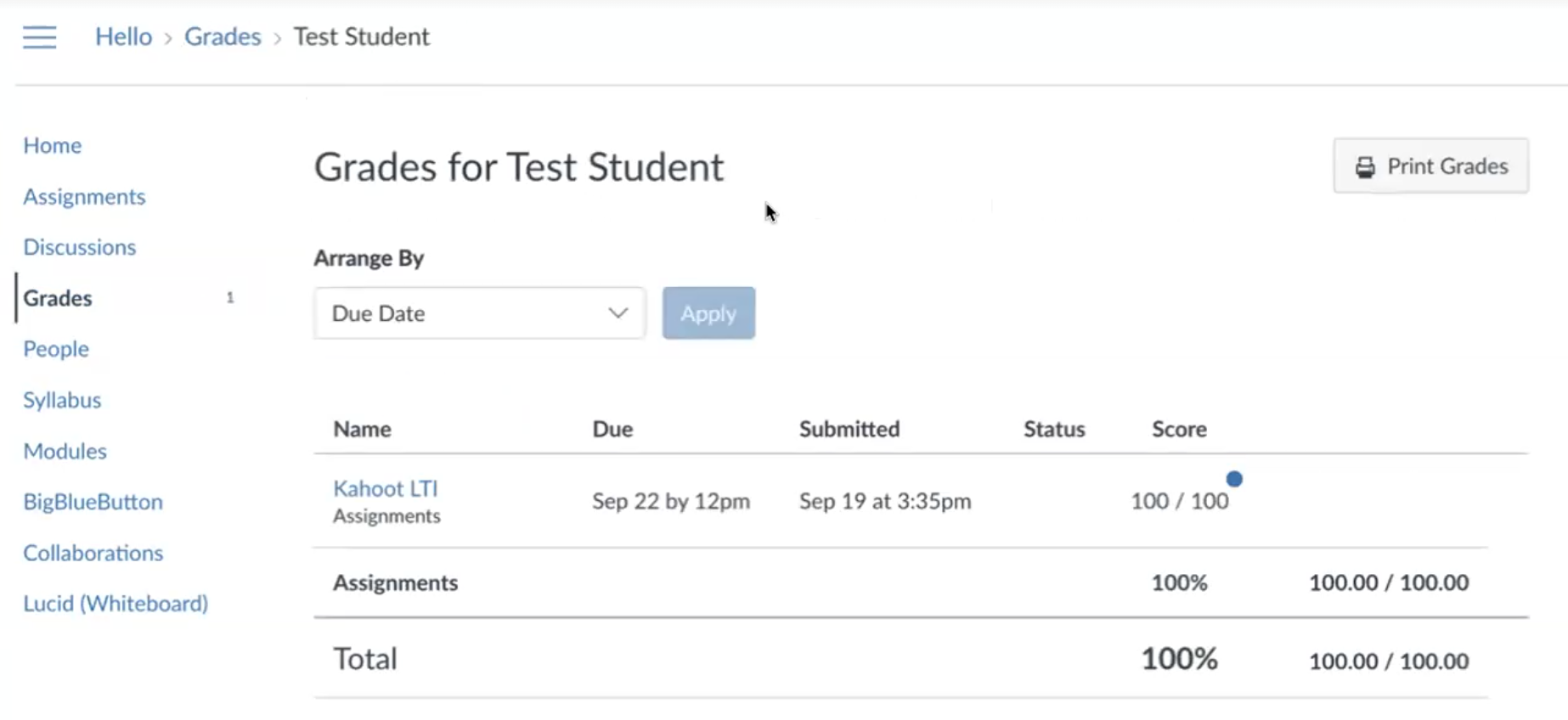 You’re ready to begin using Kahoot within your Canvas courses!